KEEP Exit Remote Administration Materials
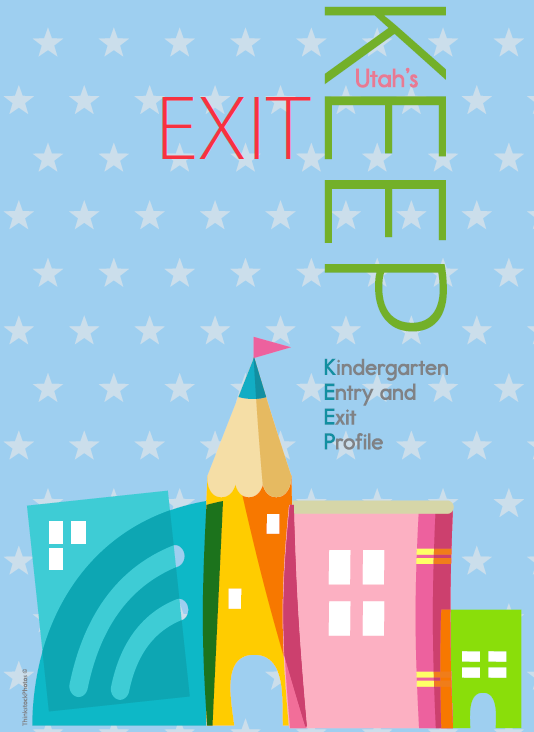 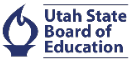 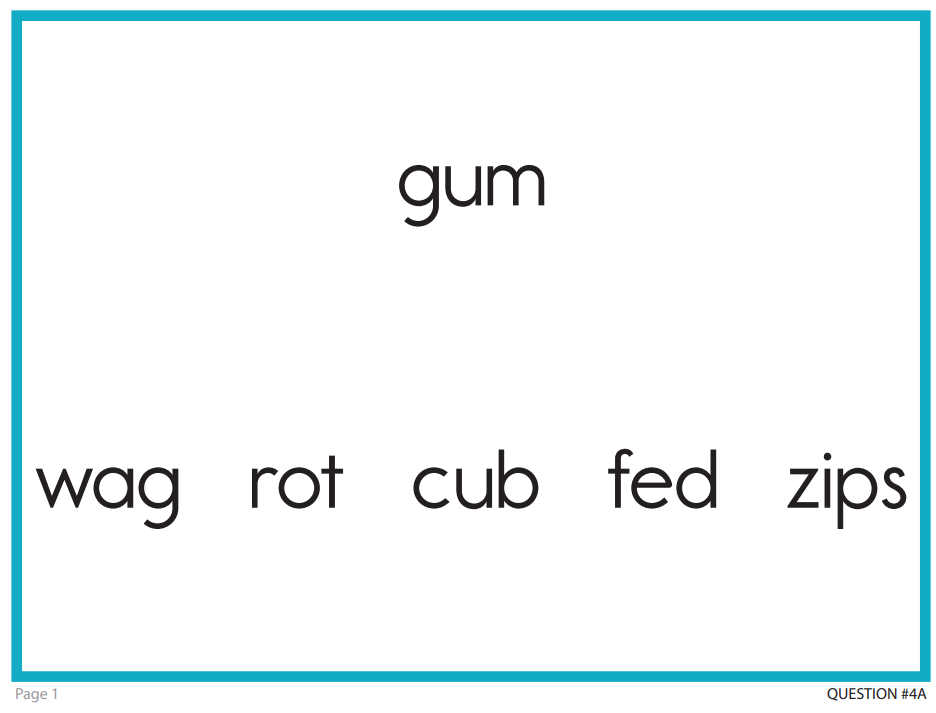 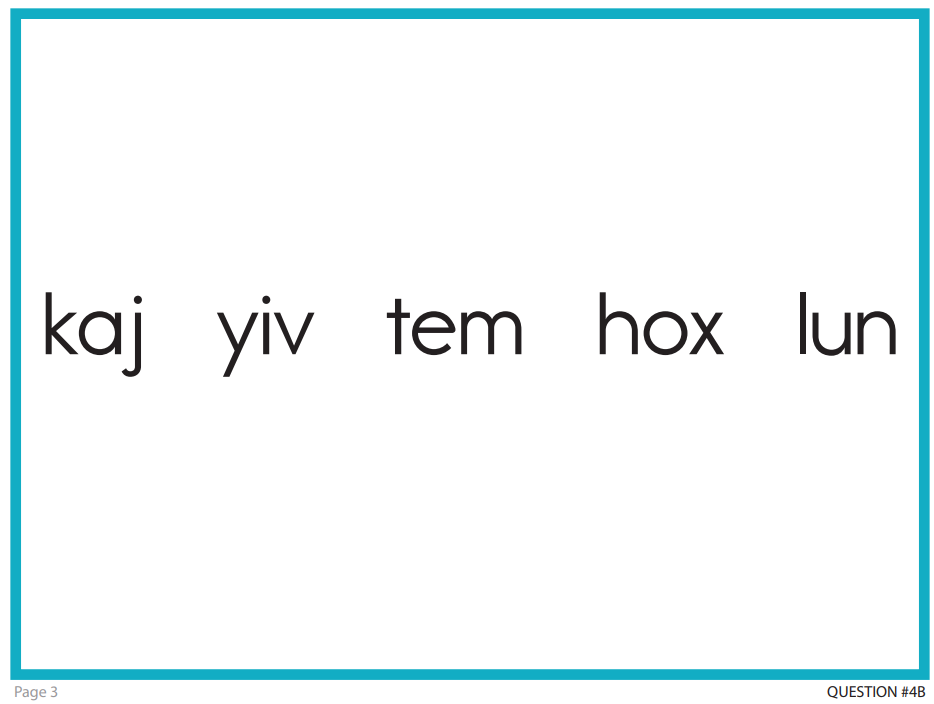 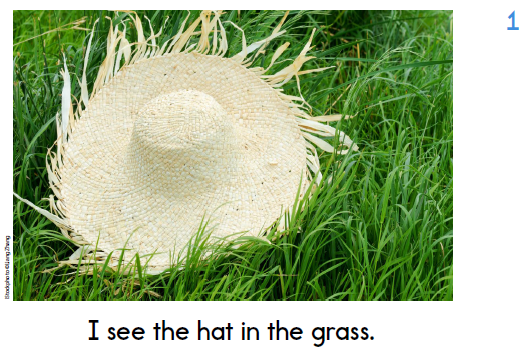 Question #5
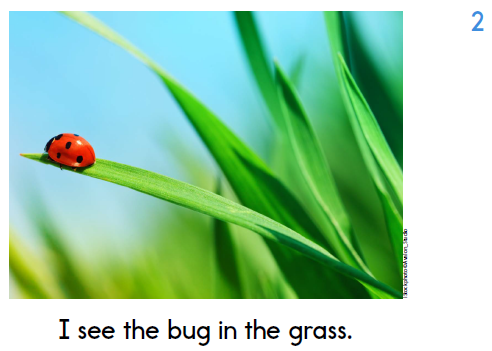 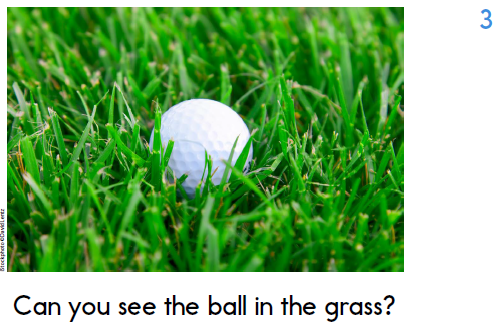 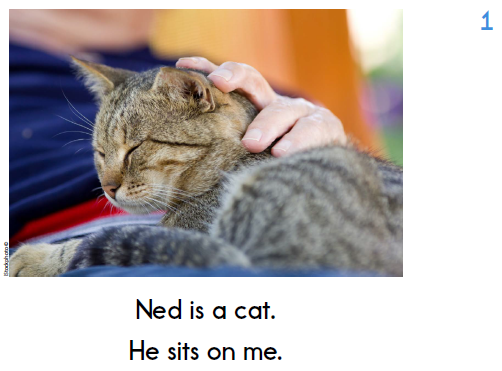 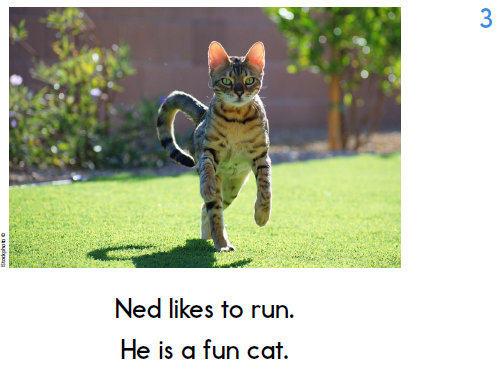 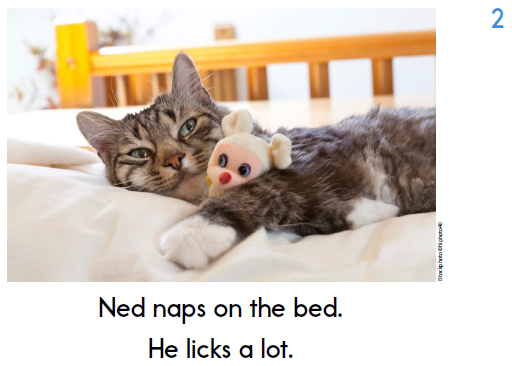 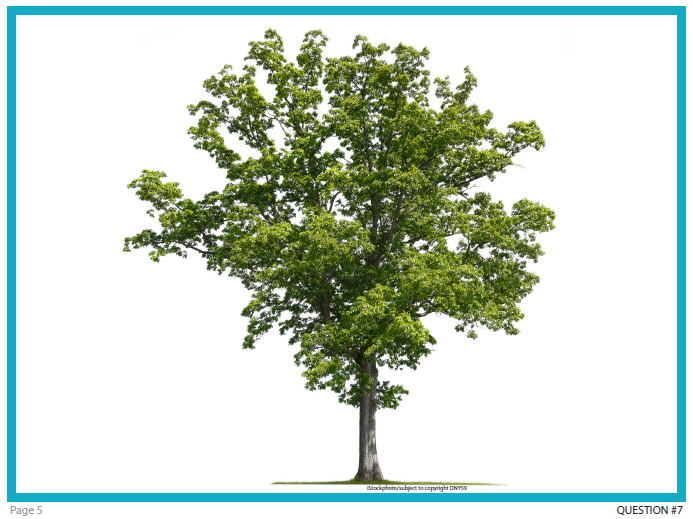 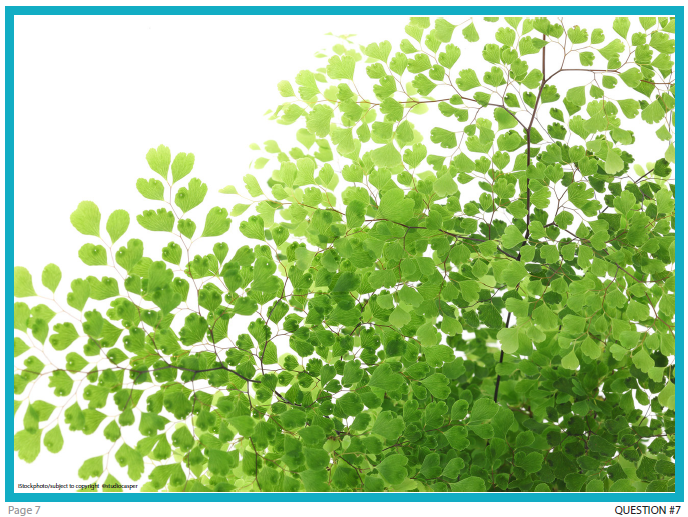 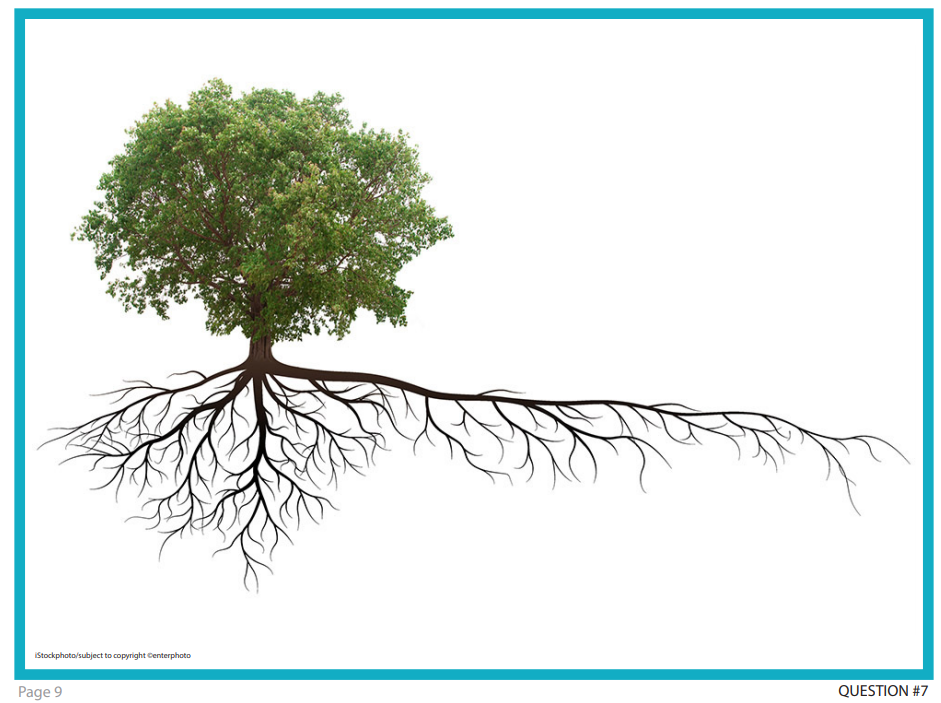 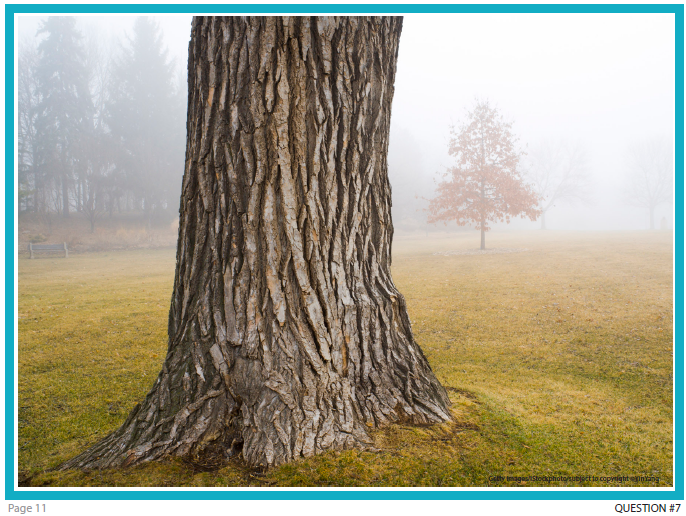 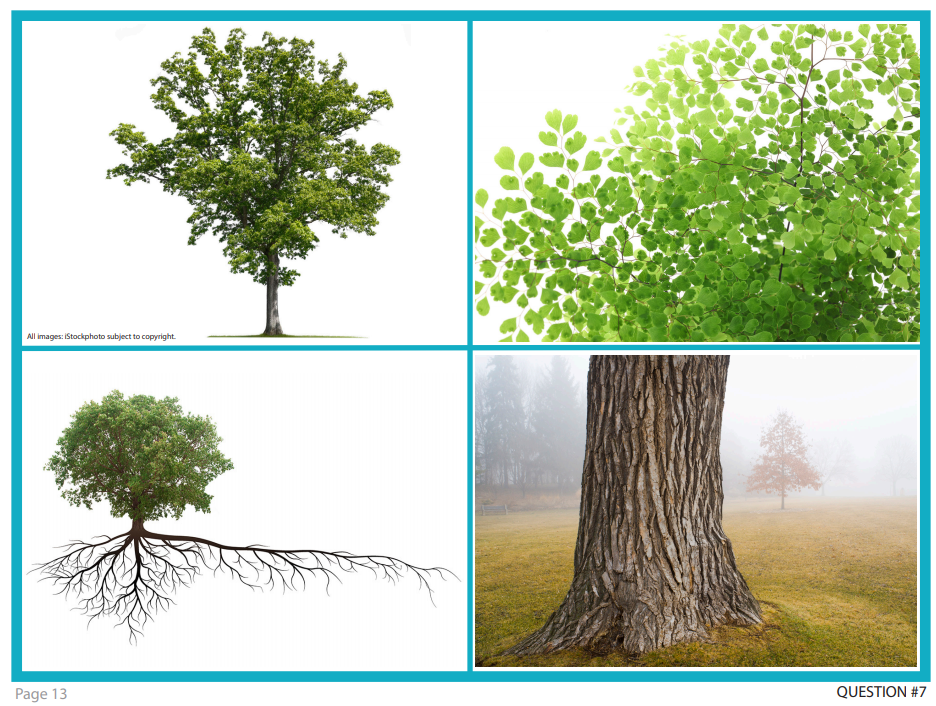 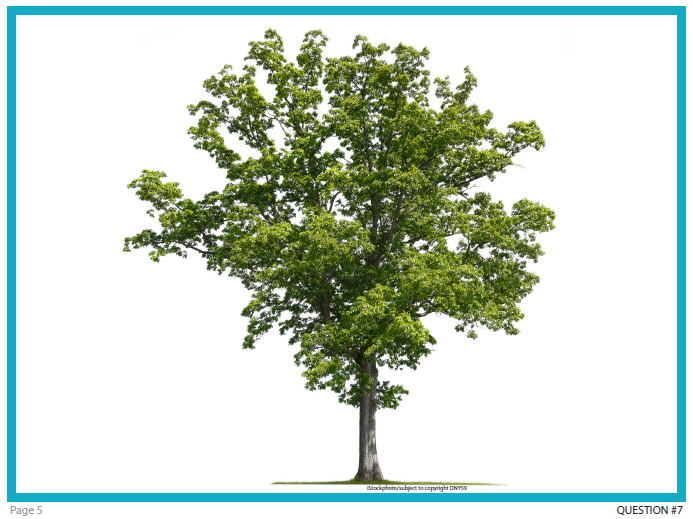 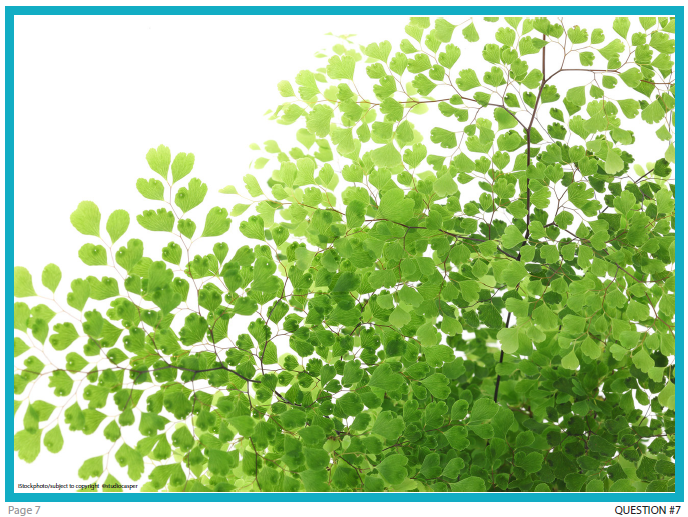 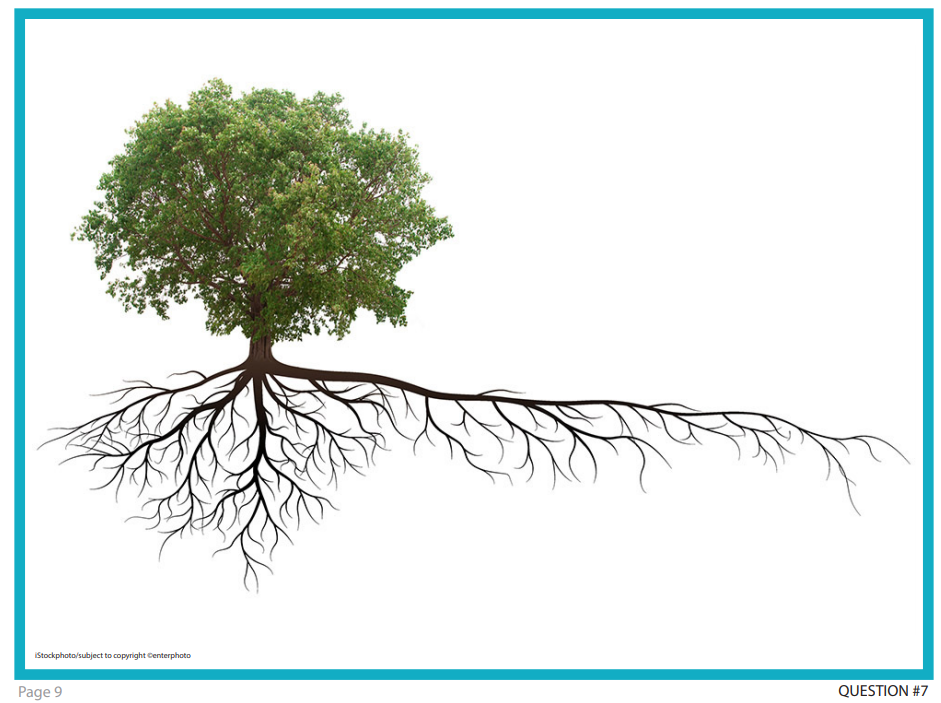 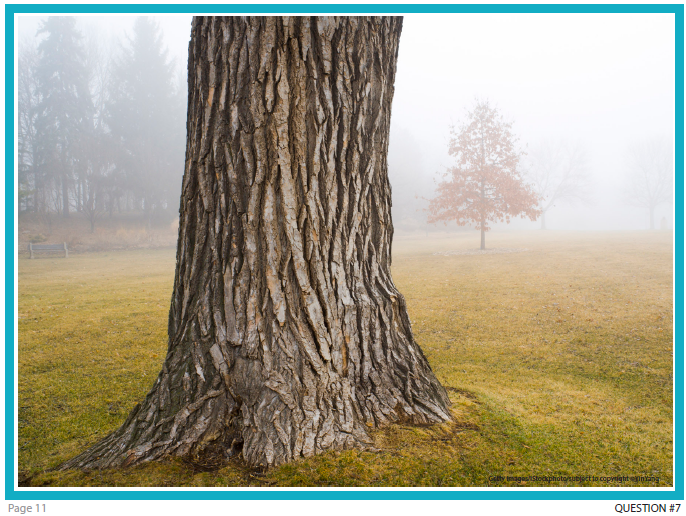 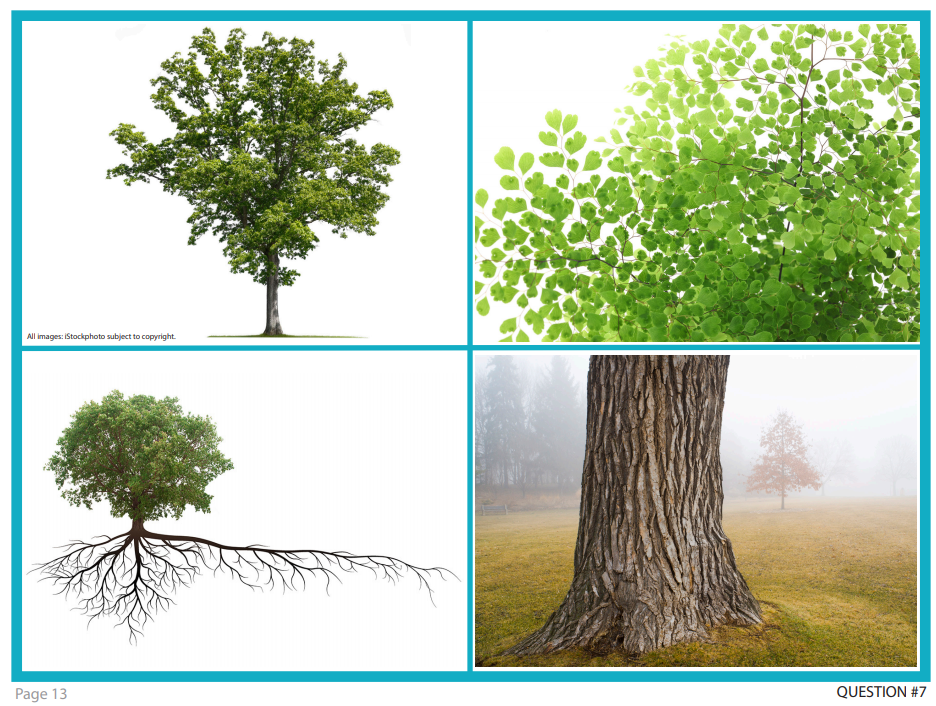 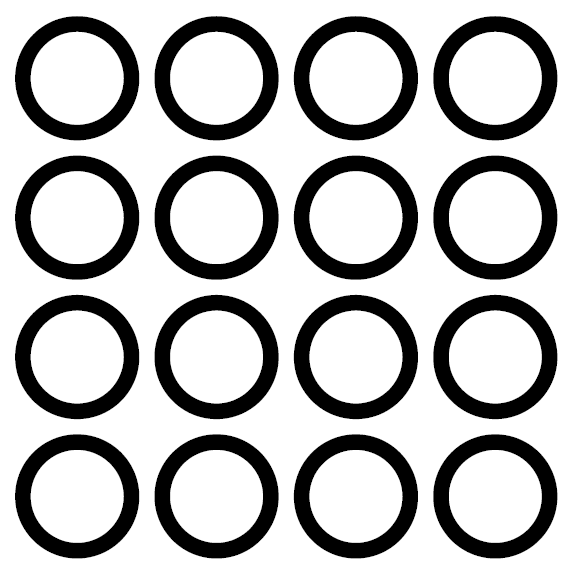 Question #9
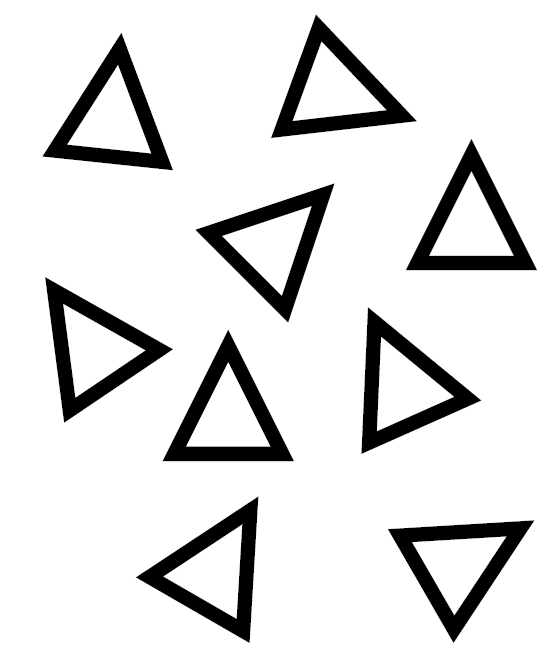 Question #9
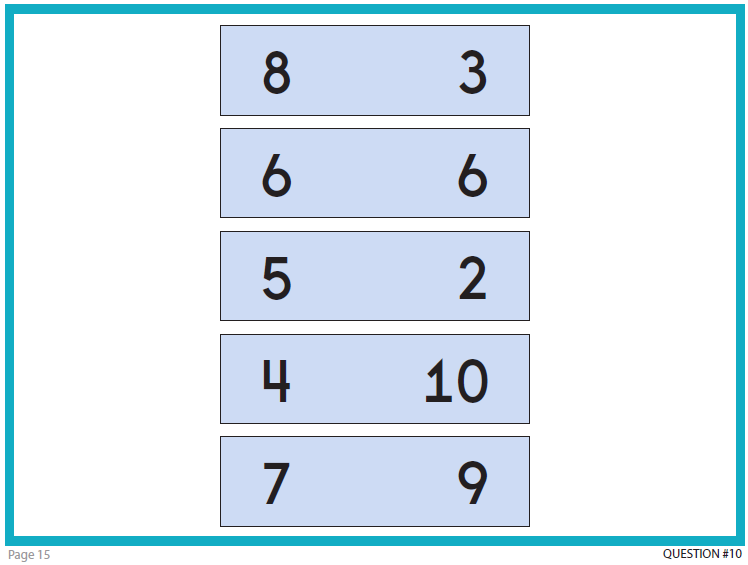 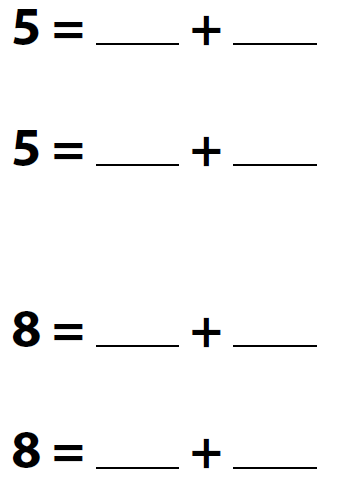 Question #11
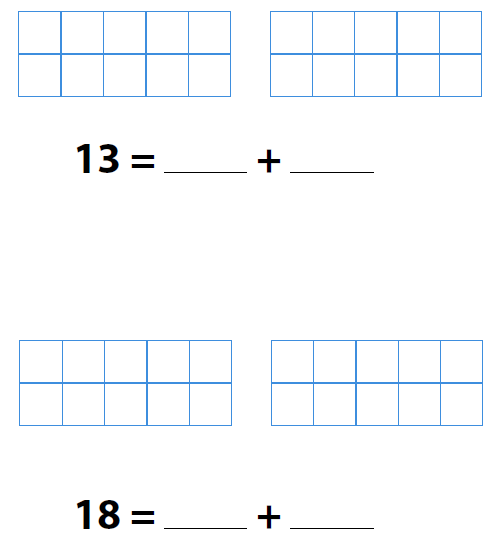 Question #12